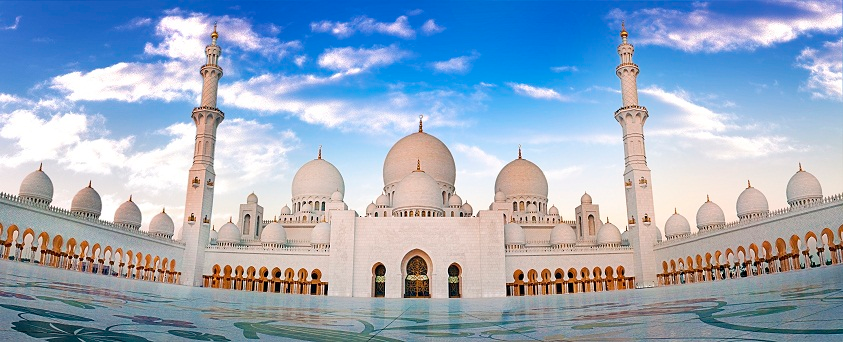 Islam
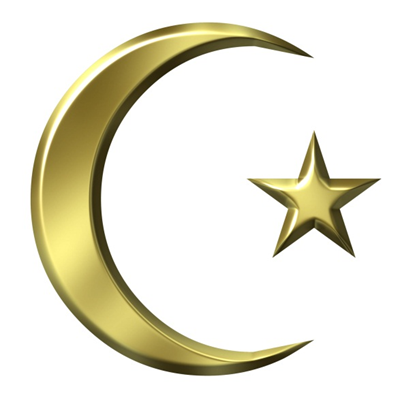 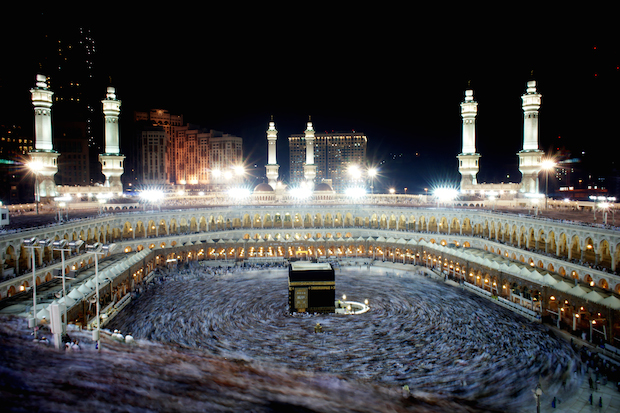 Founder
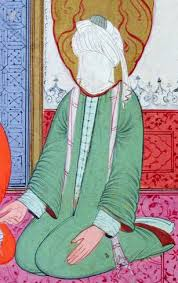 Muhammad
Where/ When it Began
Mecca, Saudi Arabia
Around 610 C.E.
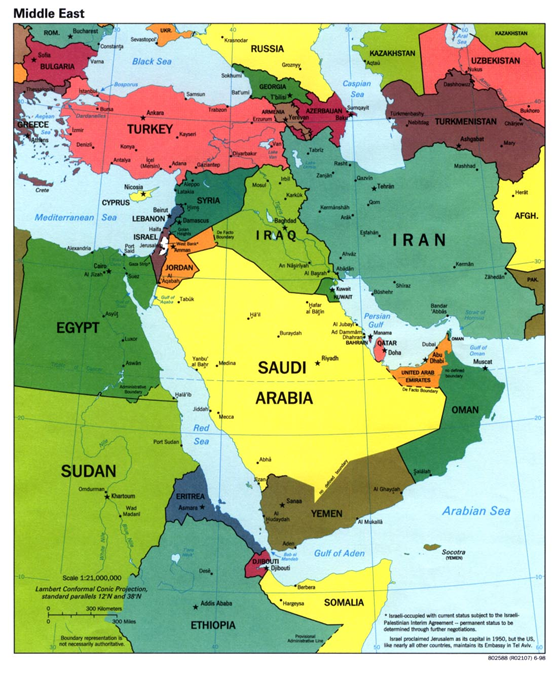 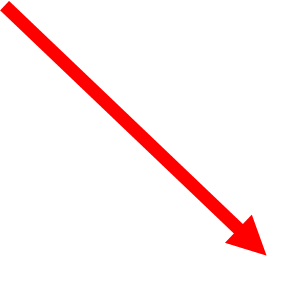 Supreme Being/ God
Allah, God
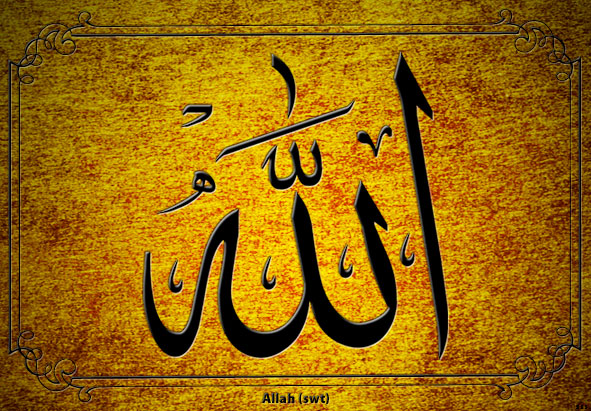 Place of Worship
Mosque
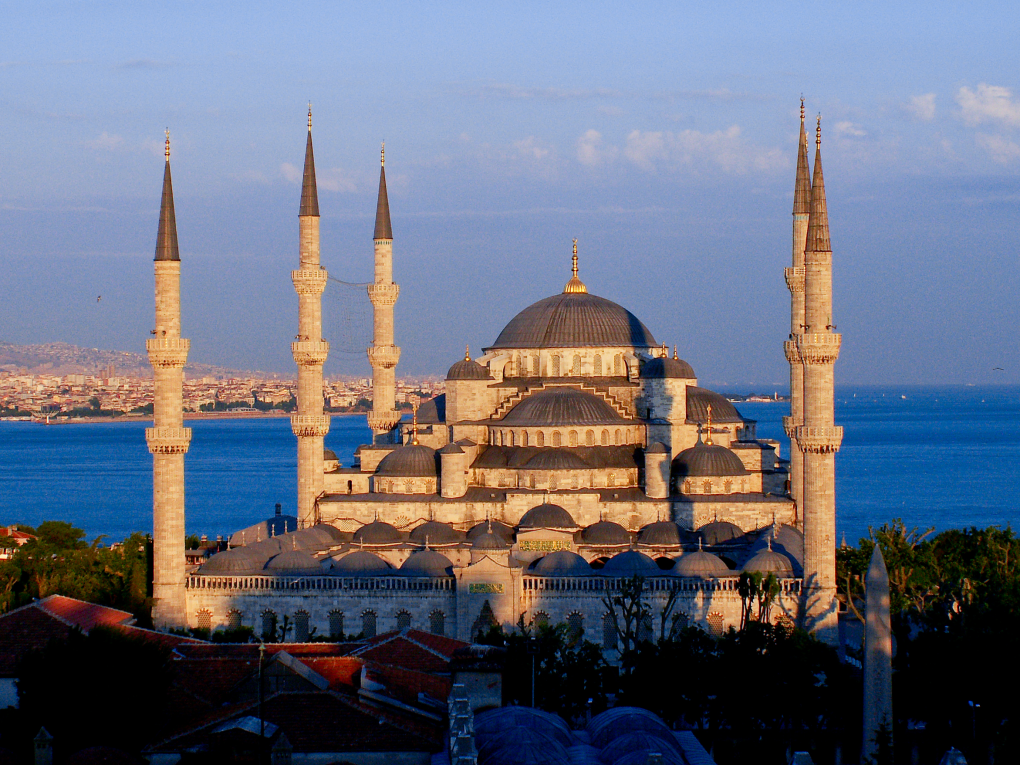 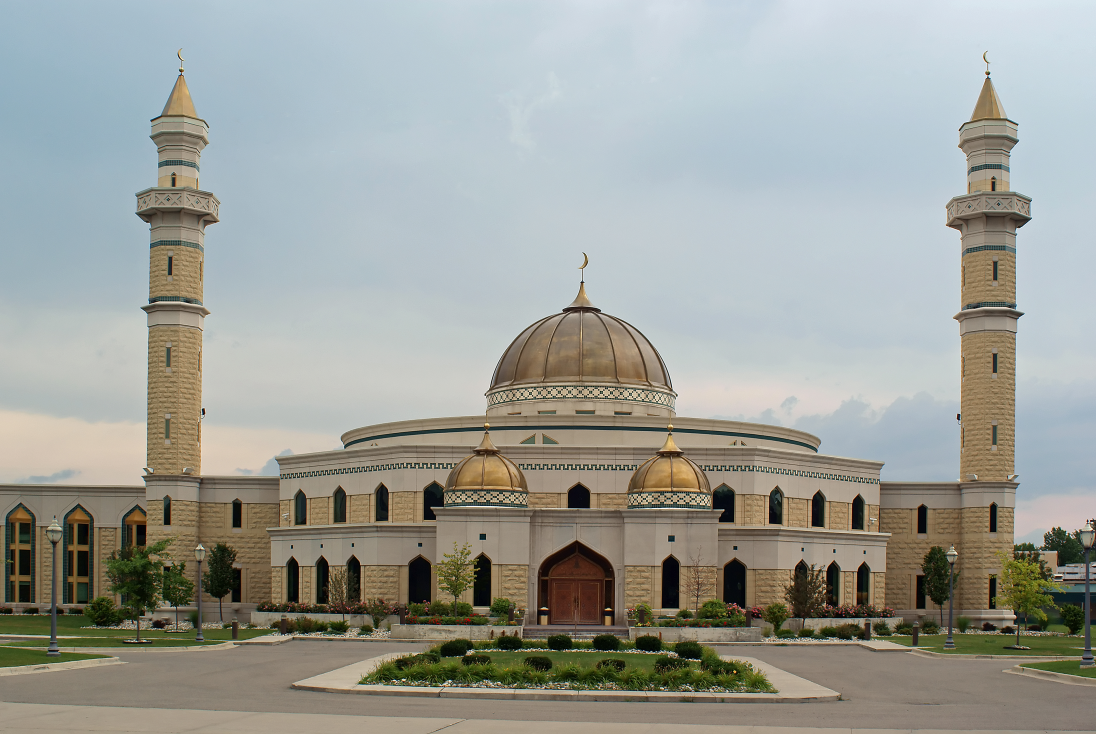 Sacred Books/ Texts
Qur’an
Hadiths
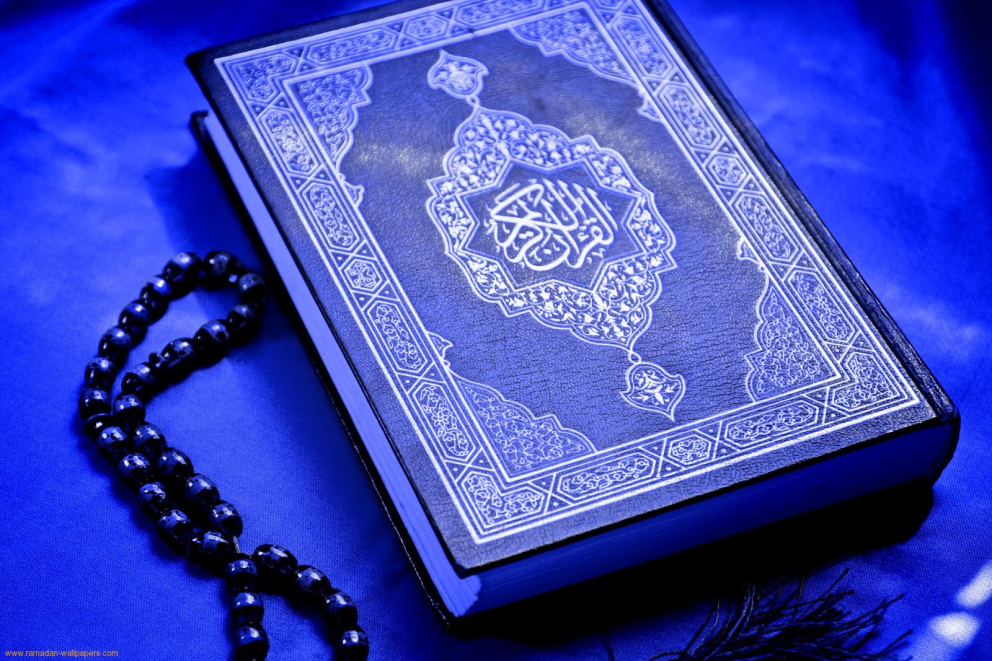 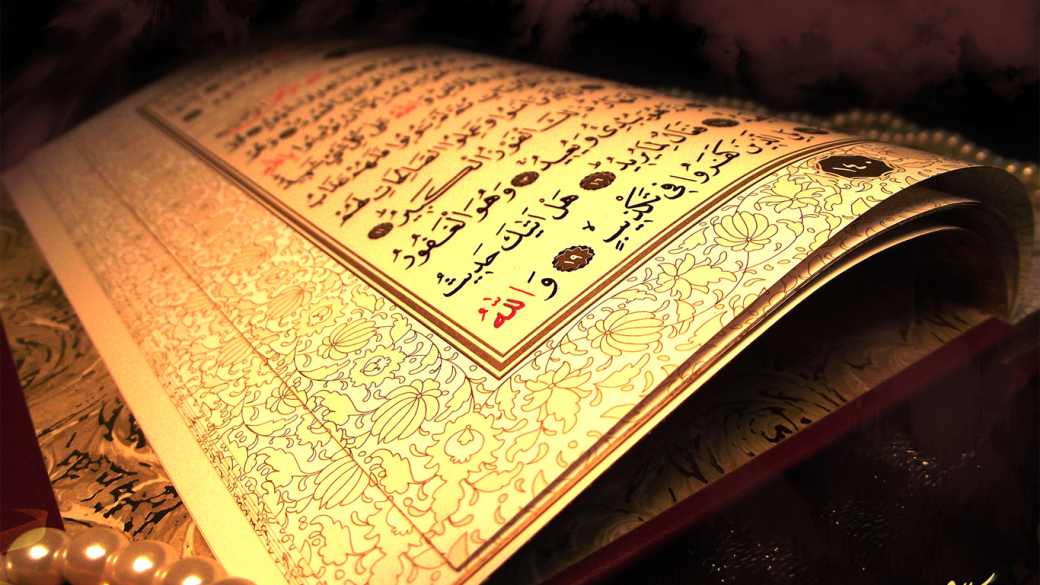 Holy Days
Ramadan 
9th month in Islamic calendar
Fast from sunrise to sunset



Eid-Al-Adha
Feast of Sacrifice
Abrahams willingness to
Sacrifice his son to GOD
Celebration after Hajj
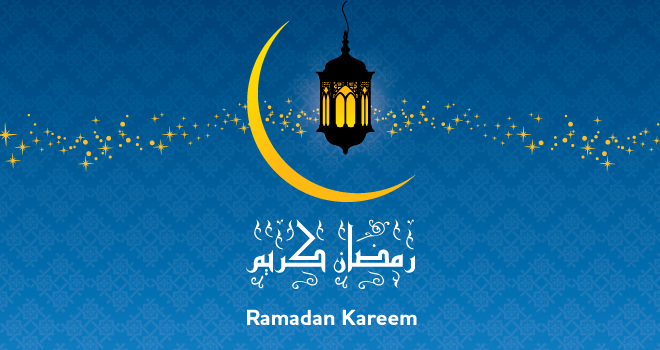 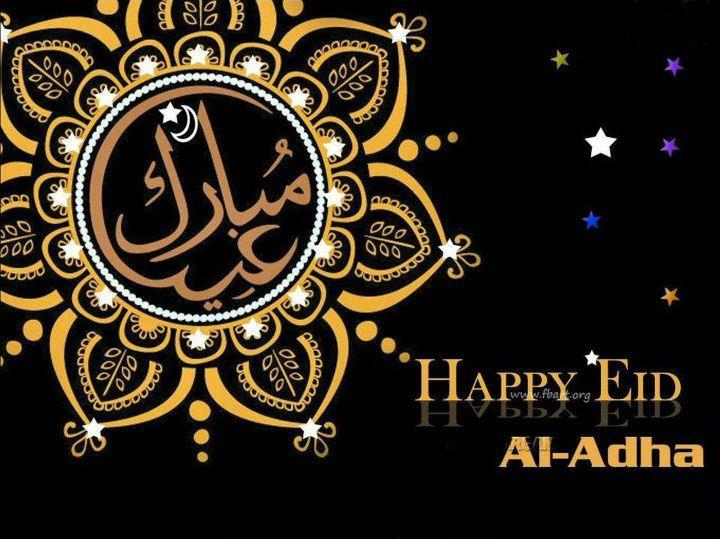 Basic Beliefs
Monotheism
Muhammad is Allah’s messenger
5 Pillars
Shahadah – Claim Allah is your God and Muhammad is his messenger
Salat – Pray 5 times a day facing Mecca
Zakat (alms giving) – Charity, give percentage to poor
Siyam – Fast and self-control during the holy month of Ramadan
Hajj – Pilgrimage to Mecca at least once in lifetime